9. Loptička v trubici
9. Loptička v trubici Do uzatvorenej priehľadnej trubice naplnenej kvapalinou vložíme loptičku. Trubicu nakloníme a jej spodný koniec pripevníme na rotujúcu podložku tak, aby trubica opisovala kónickú plochu. Preskúmajte pohyb loptičky v závislosti od relevantných parametrov.
9. Loptička v trubici
Do uzatvorenej priehľadnej trubice naplnenej kvapalinou vložíme loptičku.

Uzatvorená	-	uzavretý objem 

Trubica	-	priemer je podstatne menší ako dĺžka

Naplnená	-	doplna (bez vzduchu), čiastočne, len minimálne (loptička je ponorená len čiastočne)

Kvapalina	-	nie iba voda prichádza do úvahy

Loptička	-	„ball“ – guľovitý tvar (plná, dutá)
	-	rôzna hustota v porovnaní s kvapalinou
	-	rôzny moment zotrvačnosti
	-	rôzny priemer vzhľadom na priemer trubice
9. Loptička v trubici
Trubicu nakloníme a jej spodný koniec pripevníme na rotujúcu podložku tak, aby trubica opisovala kónickú plochu.

Naklonenie	-	uhol naklonenia, 
	-	rôzne veľkosti náklonu		

Spodný koniec pripevný	-	konštantný sklon pre dané meranie

Trubica opuje kónickú plochu	-	„kužeľ“
9. Loptička v trubici
Preskúmajte pohyb loptičky v závislosti od relevantných parametrov. 

Preskúmajte pohyb	-	vyšetrovanie rôznych vplyvov
	-	analýza pohybu (posuvný, rotačný), 
	-	príčina pohybu			

Relevantný parameter	-	loptička (hustota, priemer, moment zotrvačnosti)
	-	kvapalina
		(hustota, viskozita)
	- sklon
	- prierez trubice
	- uhlová rýchlosť
9. Loptička v trubici
Fyzikálne pozadie

Kedy sa loptička začne pohybovať? 
	- objasnime si pohyb bez prítomnosti kvapaliny
	- hľadajme výslednú pôsobiacu silu

Aký vplyv má kvapalina na pohyb loptičky?
	- relatívny pohyb voči loptičke (odporová sila)
	- vztlaková sila pôsobiaca na loptičku

Ako sa pohybuje v trubici kvapalina?

Závisí pohyb loptičky od jej hustoty?

Bude loptička rotovať?
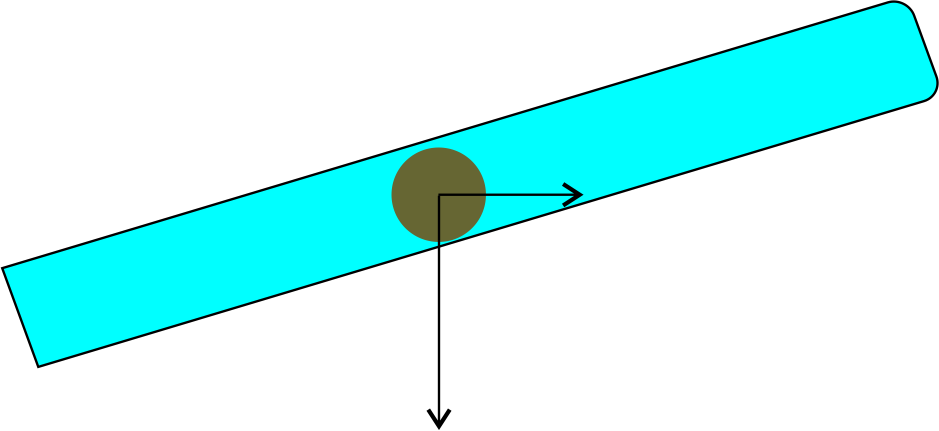 9. Loptička v trubici
Odvoďme k tomu zopár vzťahov

 hľadajme uhlovú rýchlosť, pri ktorej sa dá loptička do pohybu
uvažujme zložky tiažovej a odstredivej sily v smere naklonenej roviny
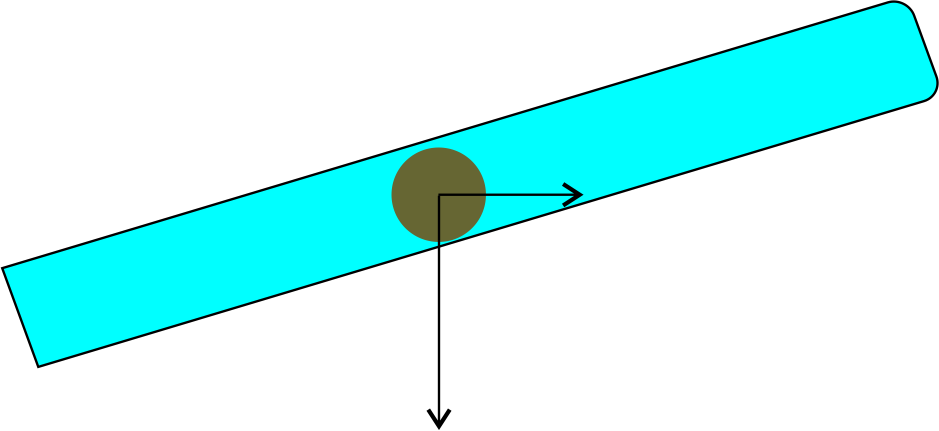 9. Loptička v trubici
Technické odporúčania

Rotačné zariadenie s plynulou reguláciou otáčok
Meranie frekvencie otáčania
Videonahrávanie a videoanalýza pohybu
Zviditeľnovanie pohybu kvapaliny
Sledovanie možnej rotácie guľôčky

Relevantné parametre
Frekvencia otáčania
Uhol sklonu
Hustota loptičky a hustota kvapaliny (možný pohyb k osi rotácie)
Moment zotrvačnosti loptičky